お
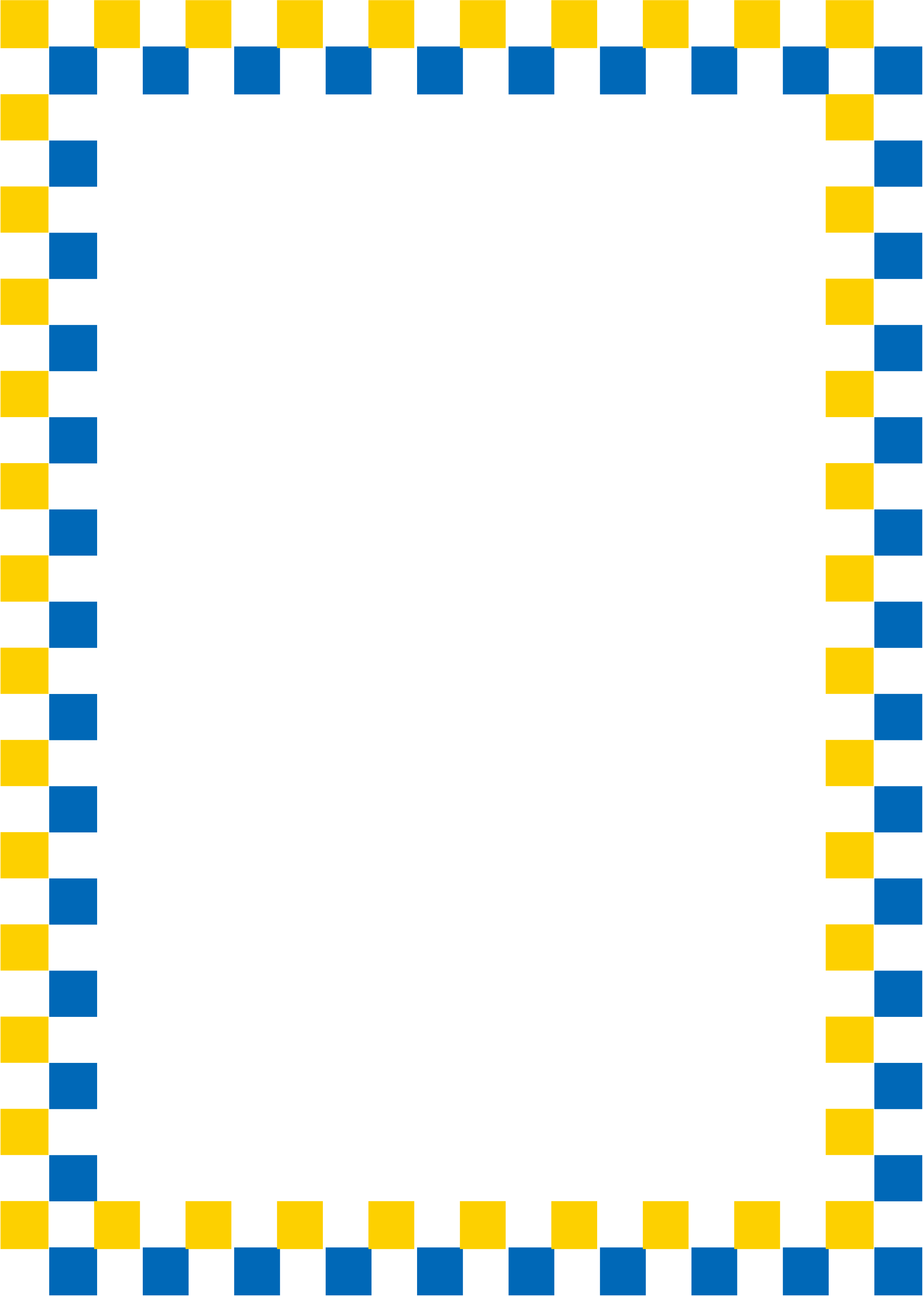 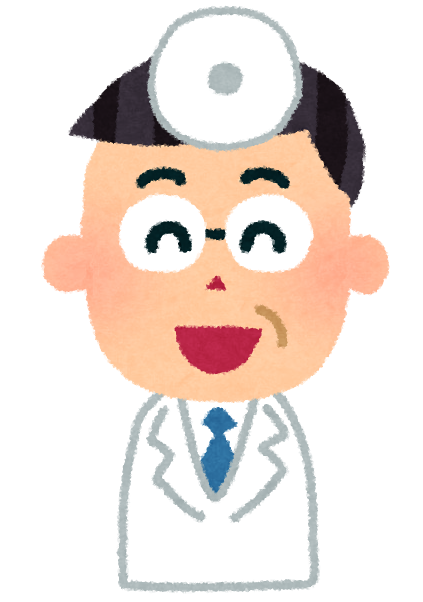 参加者募集中！
もちゃ
ドクター
養　成　講　座
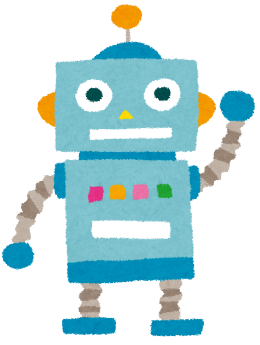 おもちゃや子どもが好き♪物作りや修理に興味がある♪
誰でも気軽に参加できます。
あなたも「羽生おもちゃの病院」のドクターになりませんか？
▼日　時　１日目　令和５年１１月１６日（木）午後１時～４時
　　　　　　 ２日目　令和５年１１月１７日（金）午前１０時～午後４時
▼会　場　ワークヒルズ羽生　大会議室
▼参加費　教材費２０００円、テキスト代１７００円
▼内　容　【講義】おもちゃドクターの基礎、修理工具、電池、診察法
　　　　　　 【実習】簡易電源パック、スピーカーテスターの制作等
▼予　約　要（費用を添えて、１１月２日までに社協へ）
▼持ち物　筆記用具　（以下、自宅にあればおもちください。ドライバーセット、
　　　　　　　　ラジオペンチ、ニッパー、カッターナイフ、ピンセット、机上保護用古タオル
　　　　　　　　ハンダ付け用具一式）
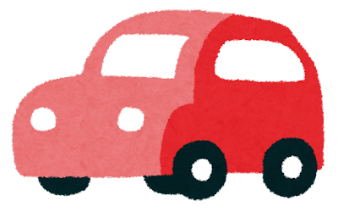 【申込・問合先】
羽生市社会福祉協議会　　所在地：東6-15（市役所内）
TEL：048-561-1121（内線545）　FAX：048-562-2151
MAIL：chiiki@hanyushakyo.jp
切　り　取　り
おもちゃドクター養成講座　参加申込書